Hydrologic Balance in the Mexico Valley
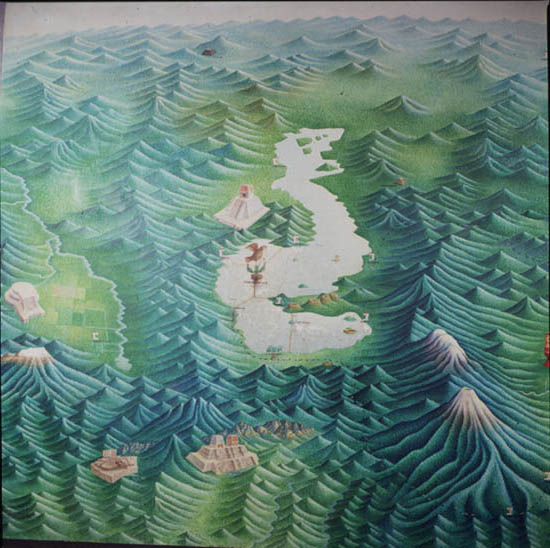 Fernando Almada Calvo
What and where is the Mexico Valley? (Also called Anahuac: Nahuatl for Close to water )
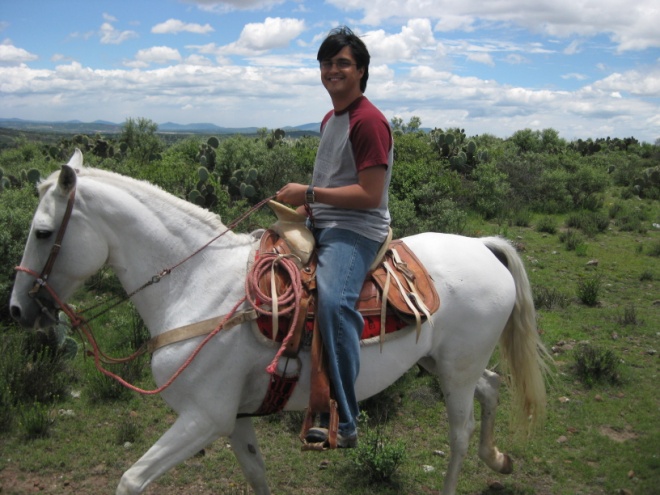 Closed hydrologic system, situated in Central Mexico.
Mexico City and Pachuca
Area: 9,611km2 (1.5 times the area of Delaware)
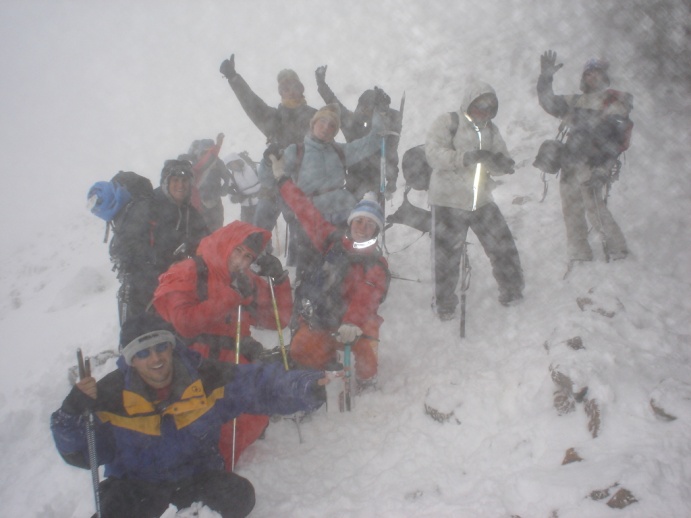 City of Pachuca
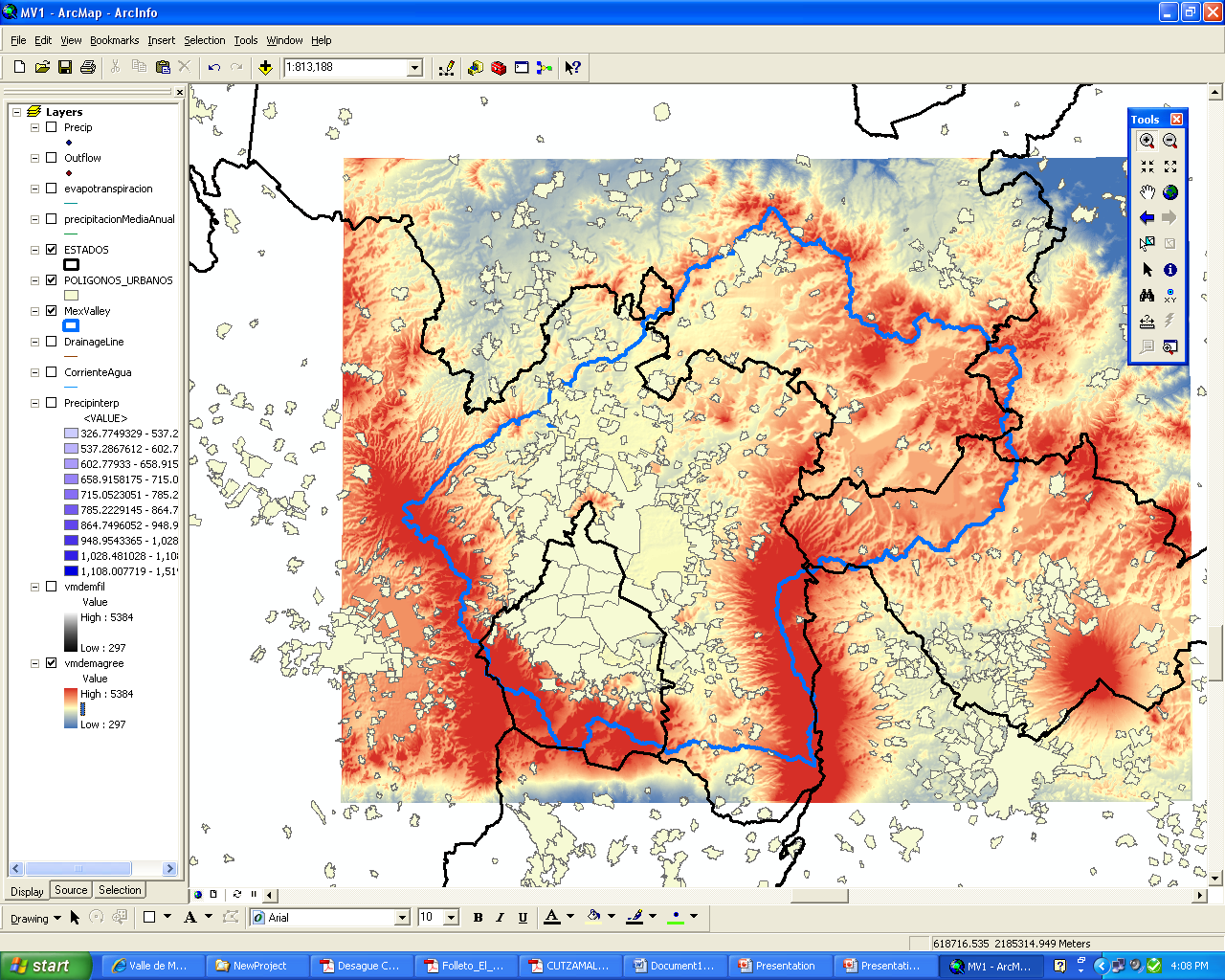 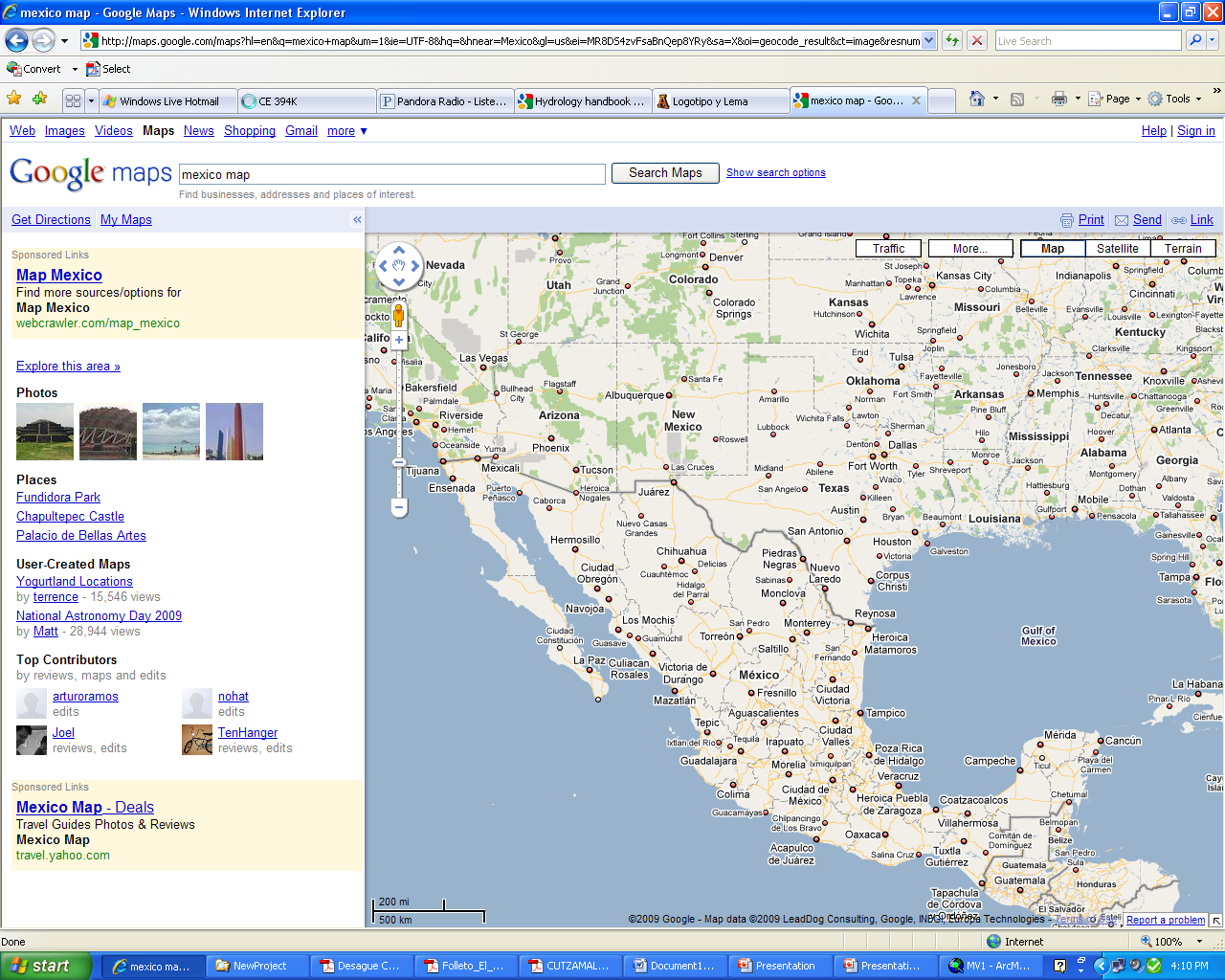 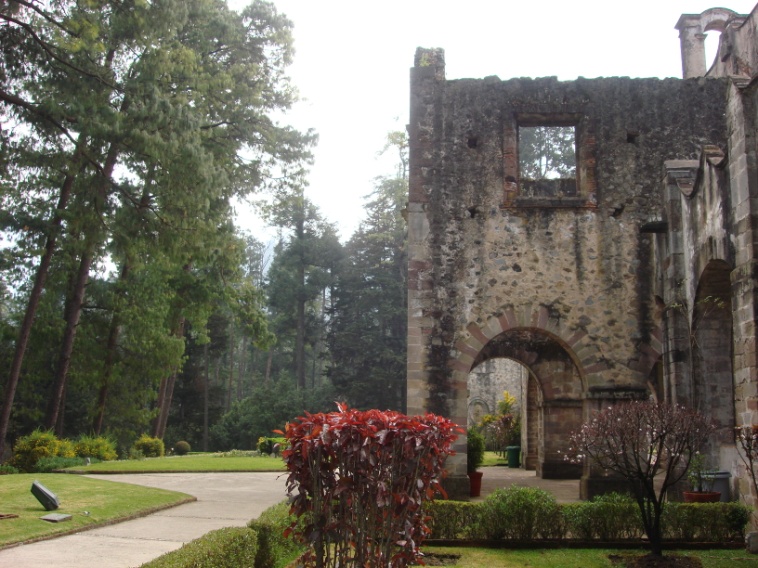 Popocatepetl
(5384 m/17664 ft)
Mexico City
Why is this important?
Less that 1% of territory.
19 million people live in the Valley (20%)
1/3 of Mexico’s GNP is concentrated there
Density: Averaged in valley:~2,000 hab/km2
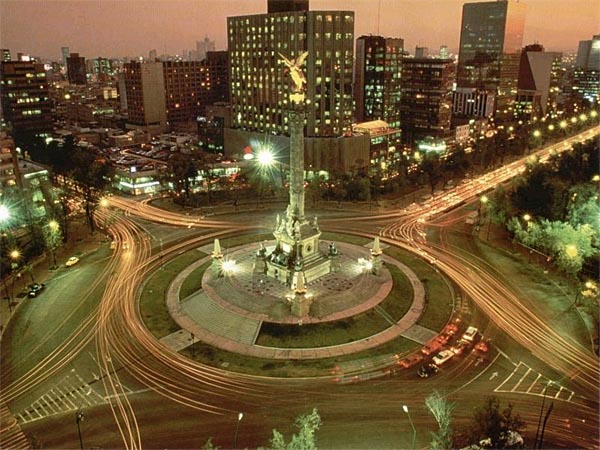 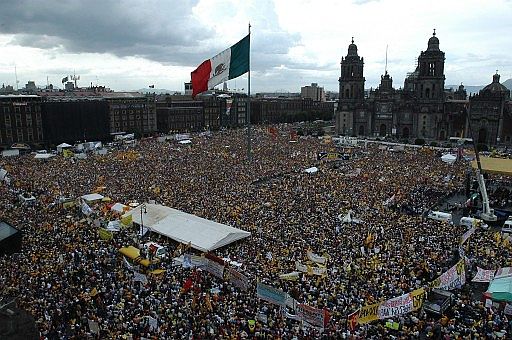 NYC :~9,000 hab/km2
Mexico City:~5,000 hab/km2
Objectives
Perform a hydrologic mass balance on the Mexico Valley
Estimate the power needed to pump water from the Cutzamala System to the Mexico Valley.
Mexico Valley
Outflows
Inflows
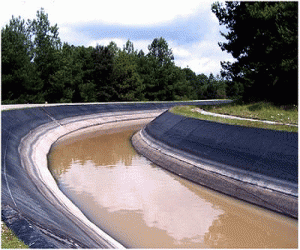 Filled
Raw
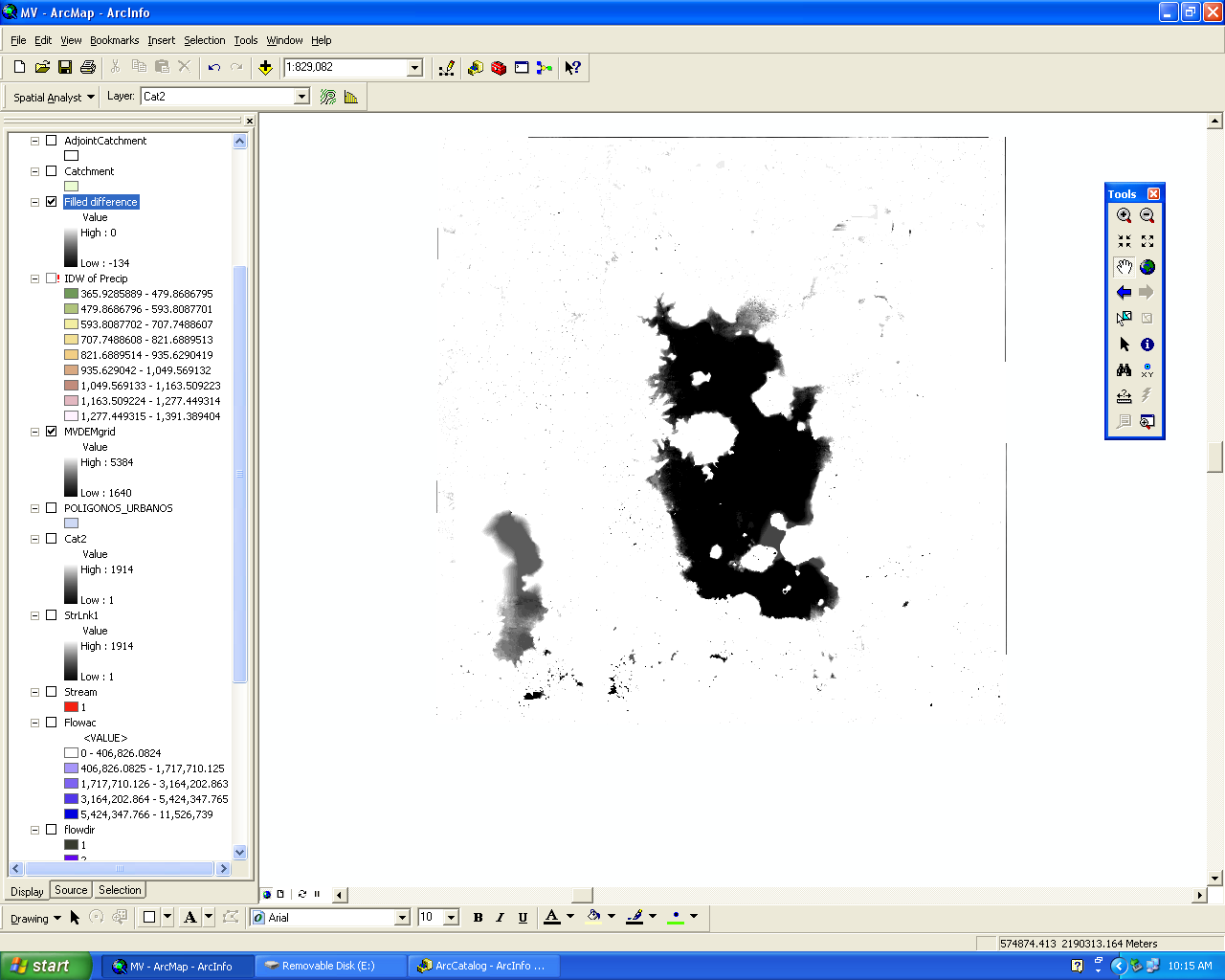 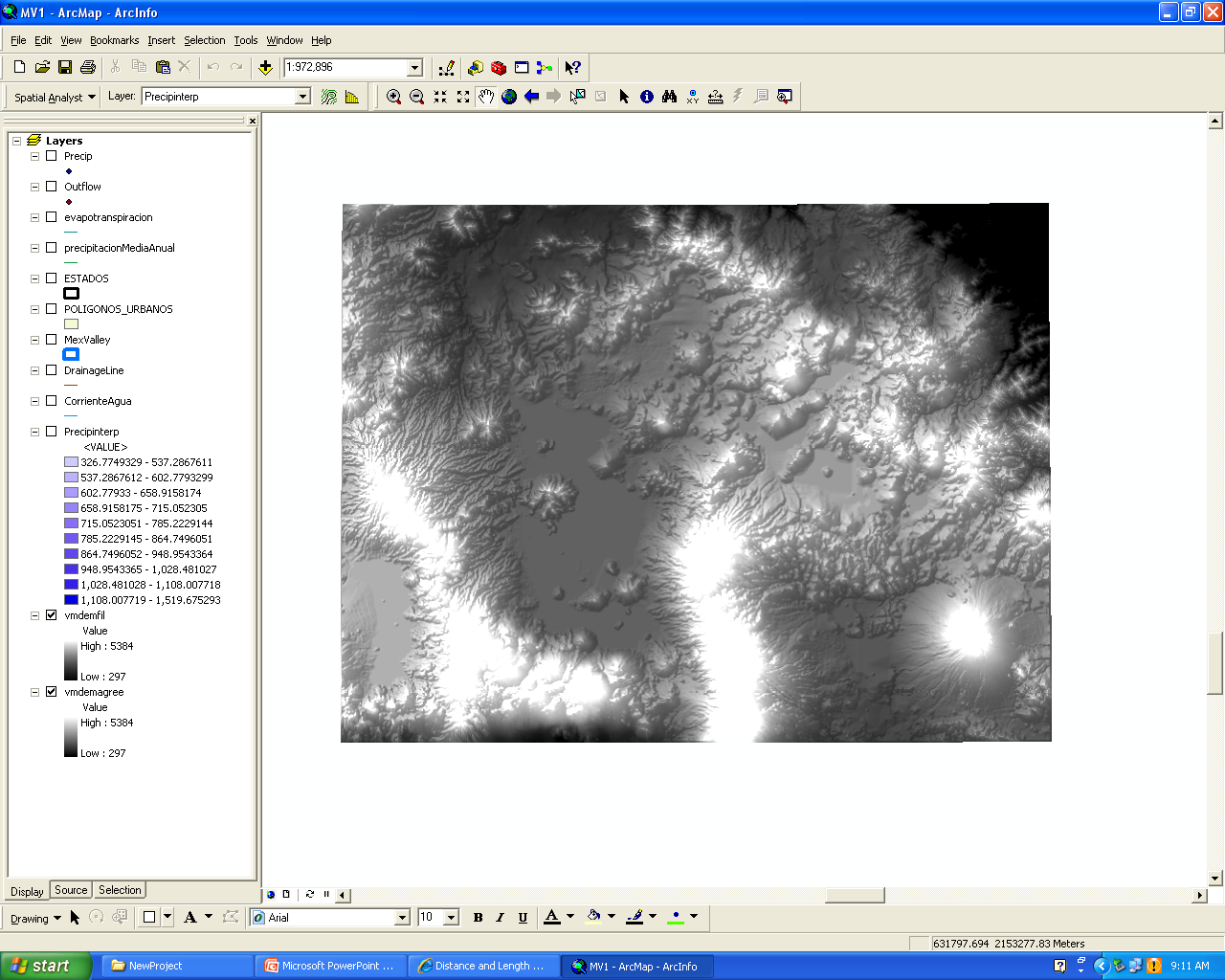 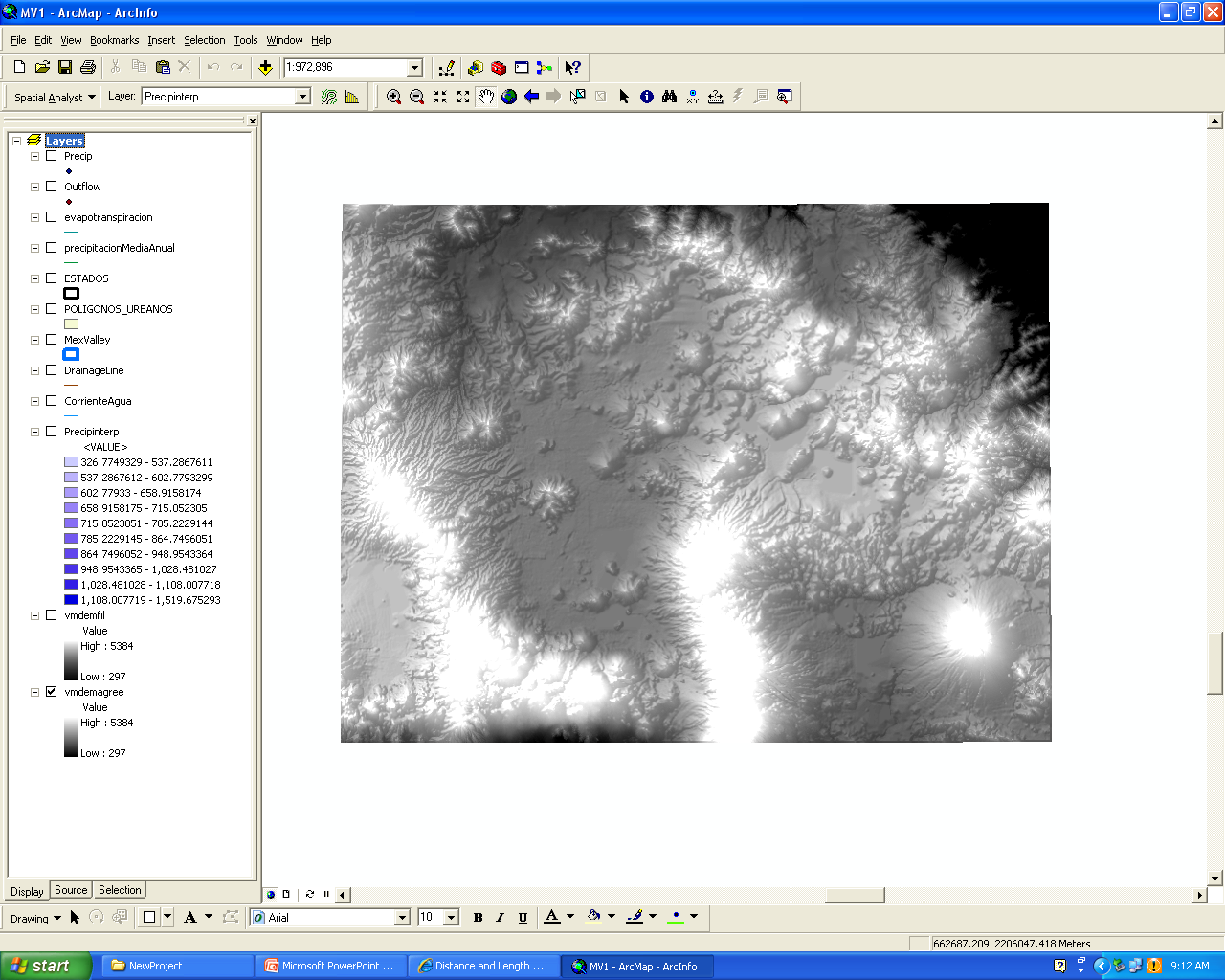 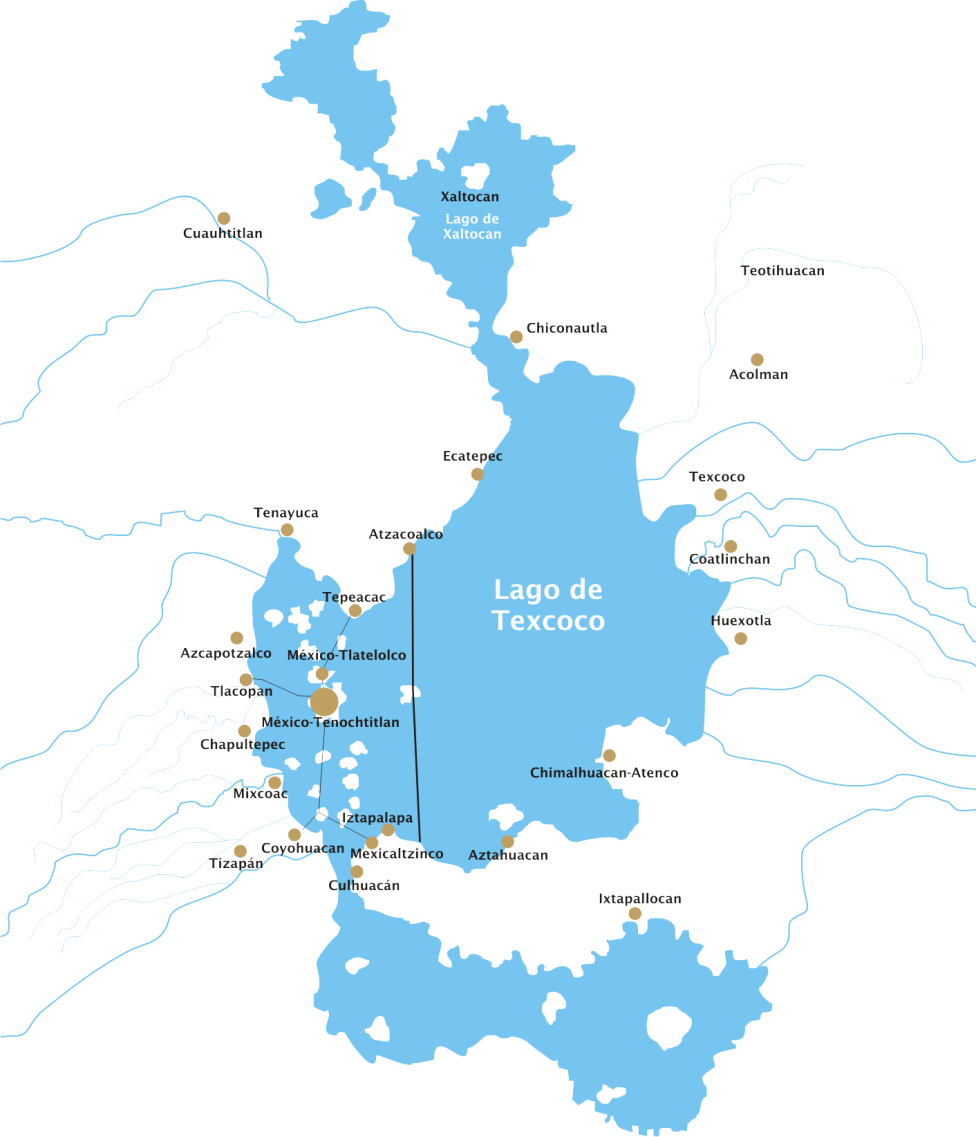 =
-
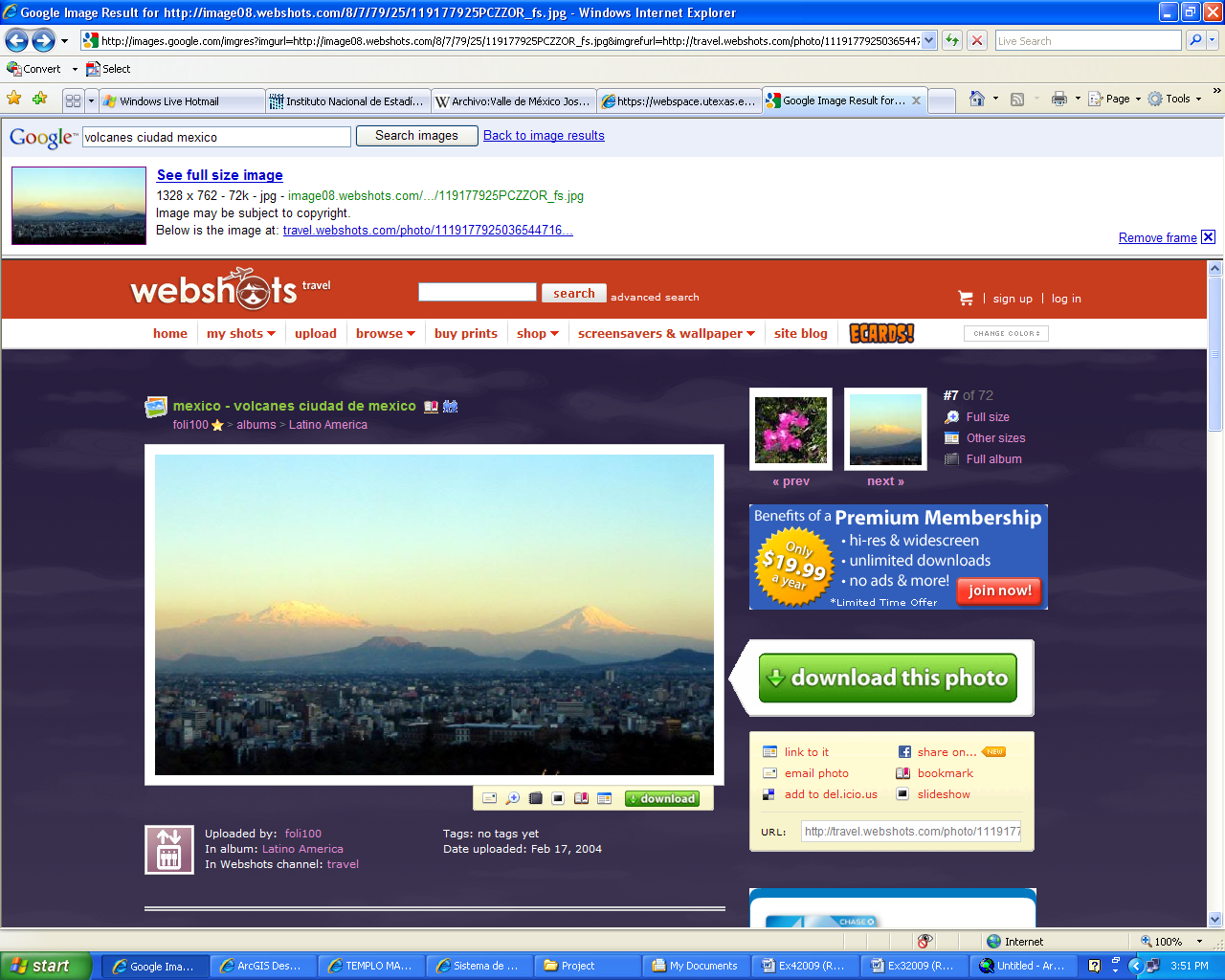 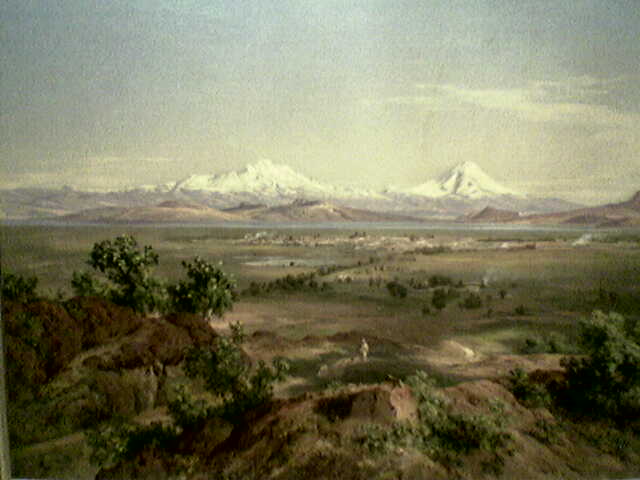 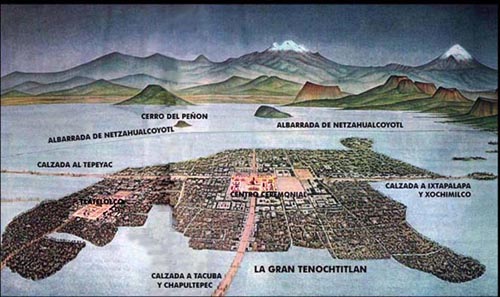 Balance diagram
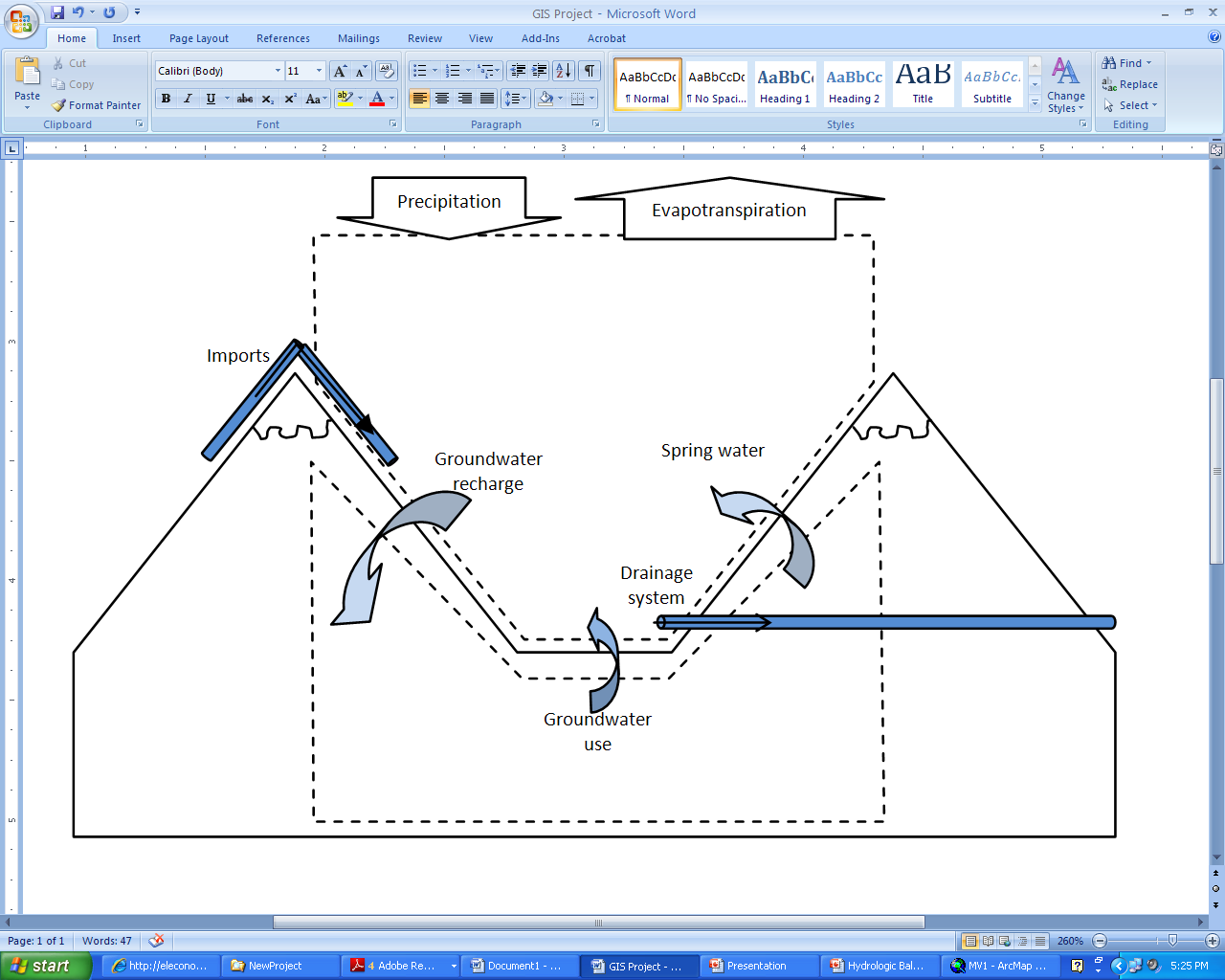 Surface water or in engineered systems
Groundwater
Data acquisition
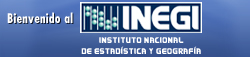 National Institute of Geography and Statistics (INEGI)
River shapefiles
Water bodies
National Water Commission (CNA)
Water use and consumption
Water flow in drainage system
Water technology Institute (IMTA)
Daily precipitation data (1978-1998)
Evapotranspiration
Shuttle Radar Topography Mission
DEM
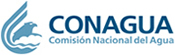 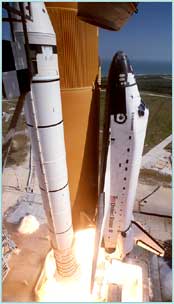 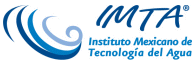 Precipitation
(mm/year)
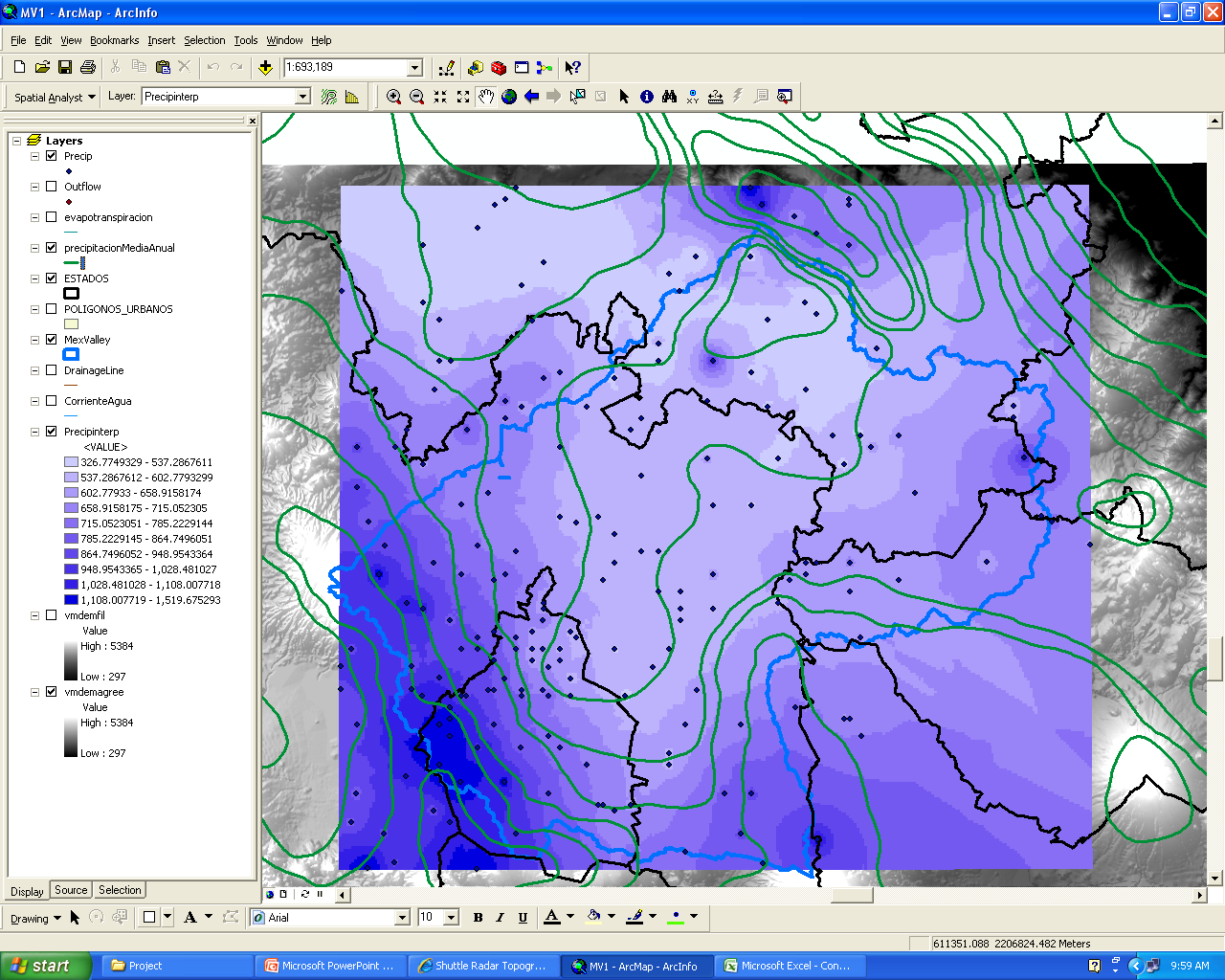 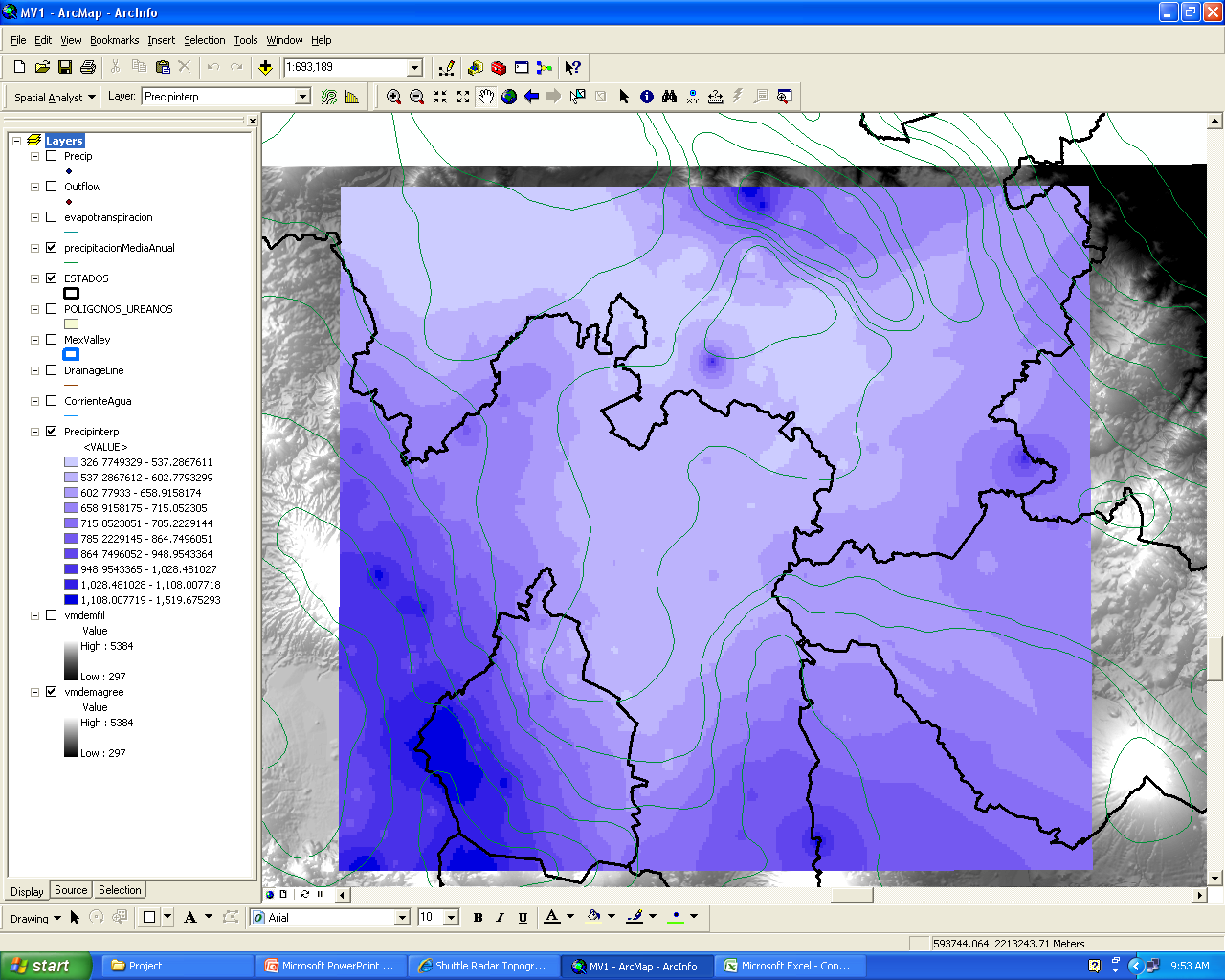 Precipitation:
6,347 Mm3/year
Pan Evaporation and
Evapotranspiration (mm/year)
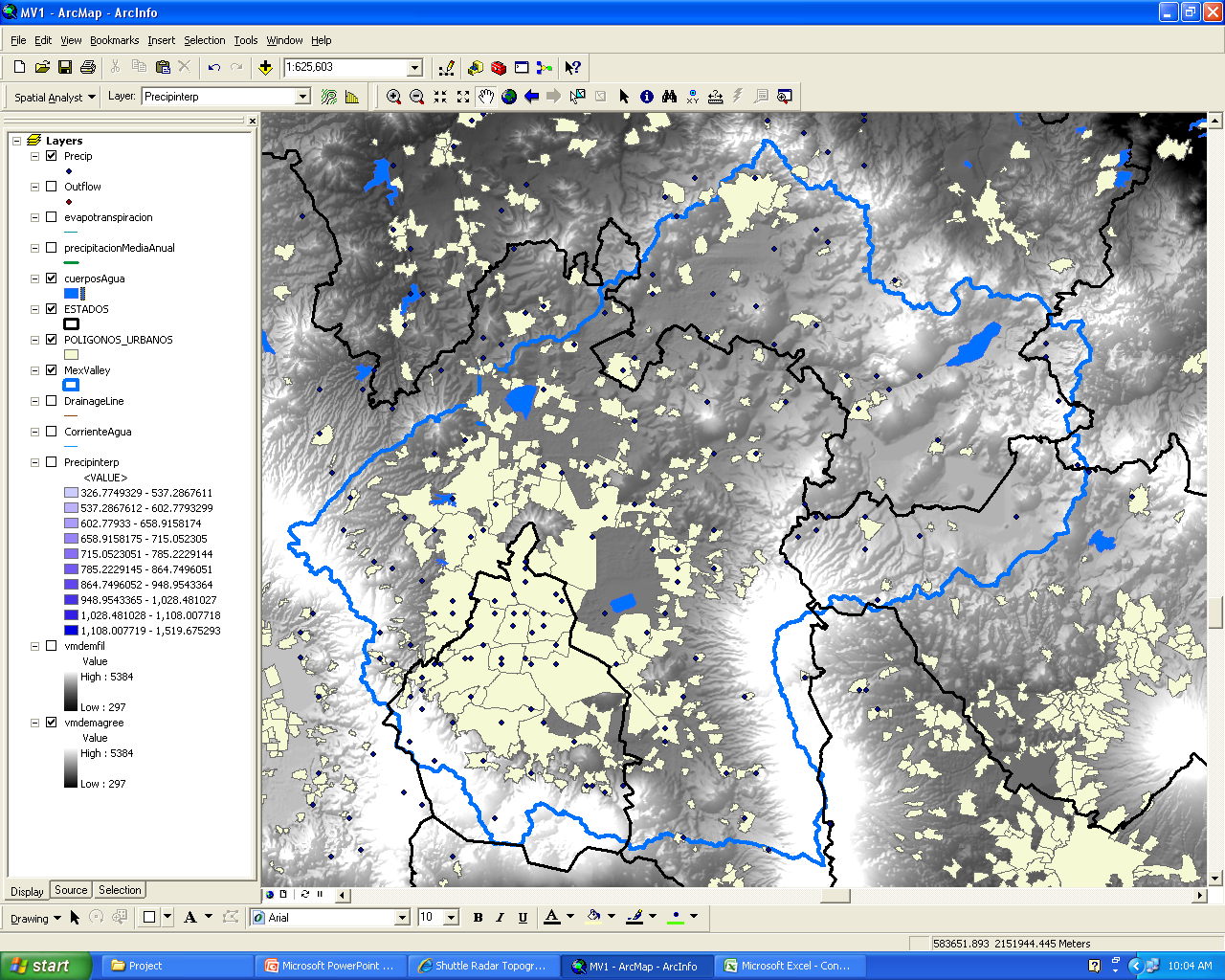 Evapotranspiration: 5,001 Mm3/year
(Contreras et al)
Balance diagram
(Unknown or illegal use?)
Evaporation from water bodies
~100Mm3/year
Evapotranspiration
5,002 Mm3/year
Unknown Losses
~67Mm3/year
Outflow from the valley
1,861 Mm3/year
(CNA)
698
Runoff ratio 0.11
Superficial Water bodies
329
539
1532
(IMTA)
210
(IMTA)
Precipitation
6,347 Mm3/year
1692
Use
2,449 Mm3/year
(IMTA)
647
1639
(IMTA)
Groundwater
DV=-992 Mm3/year
Losses during use
917 Mm3/year
(IMTA)
Imports
600 Mm3/year
(CNA)
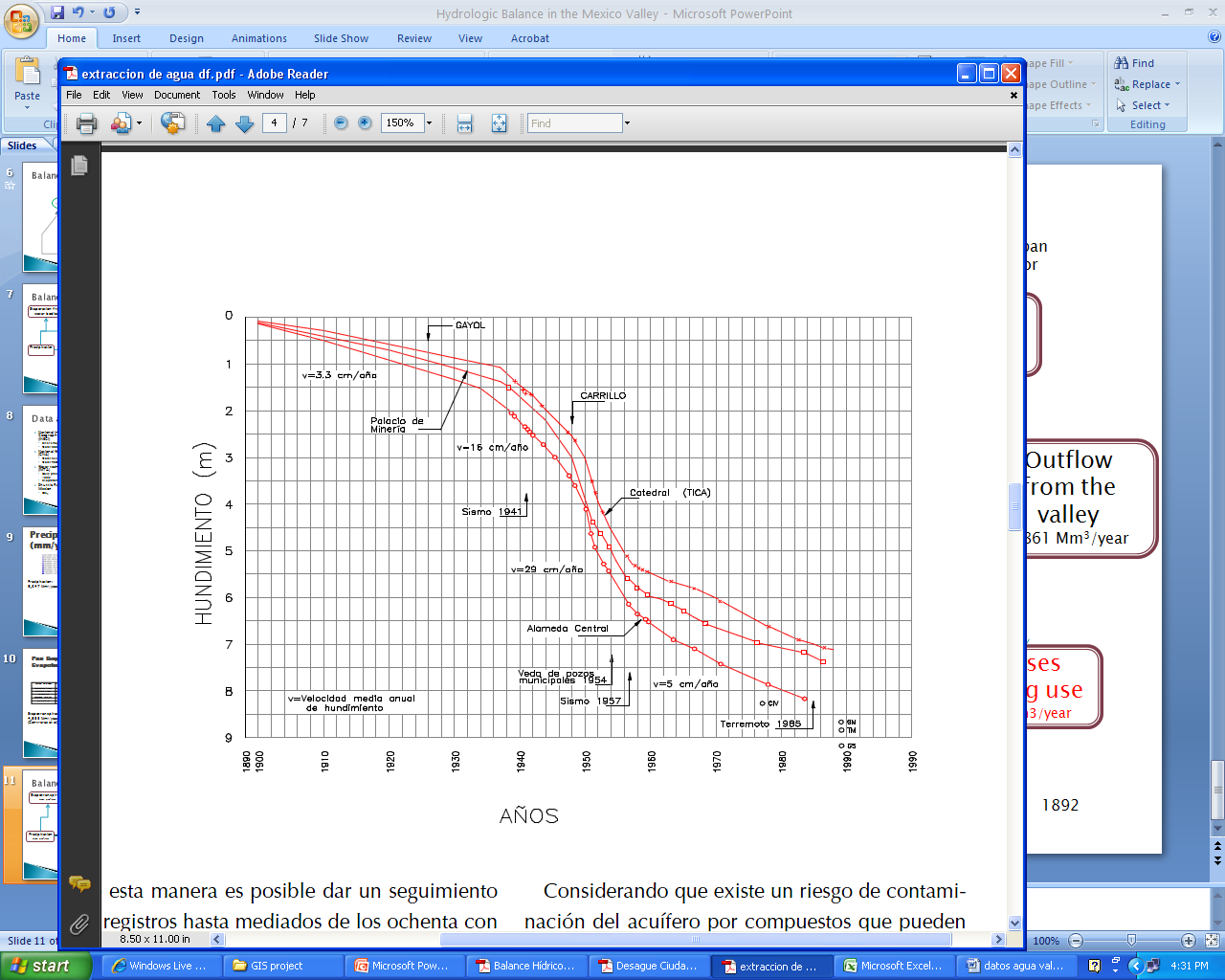 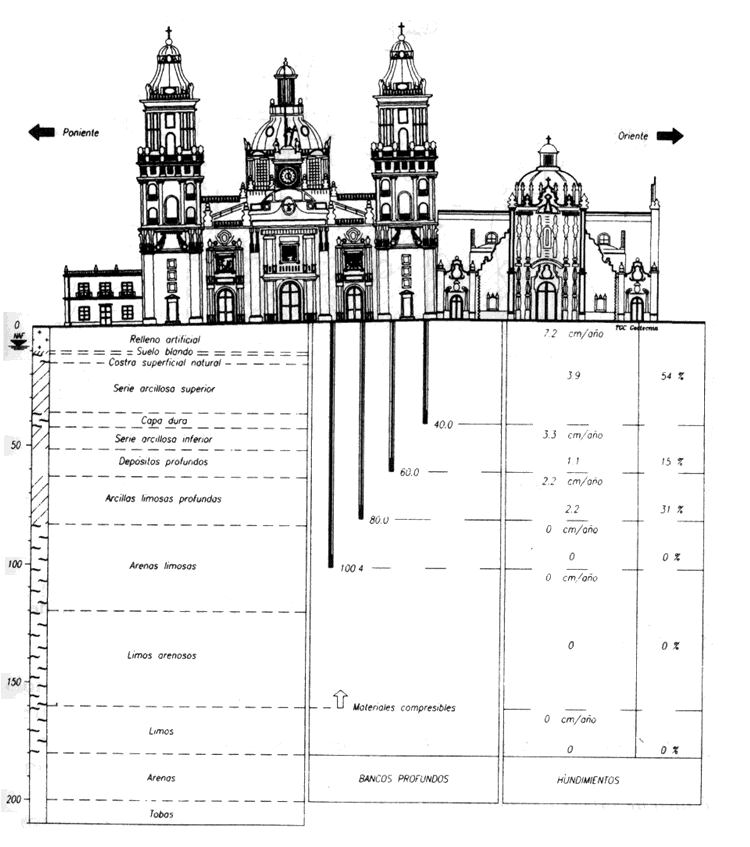 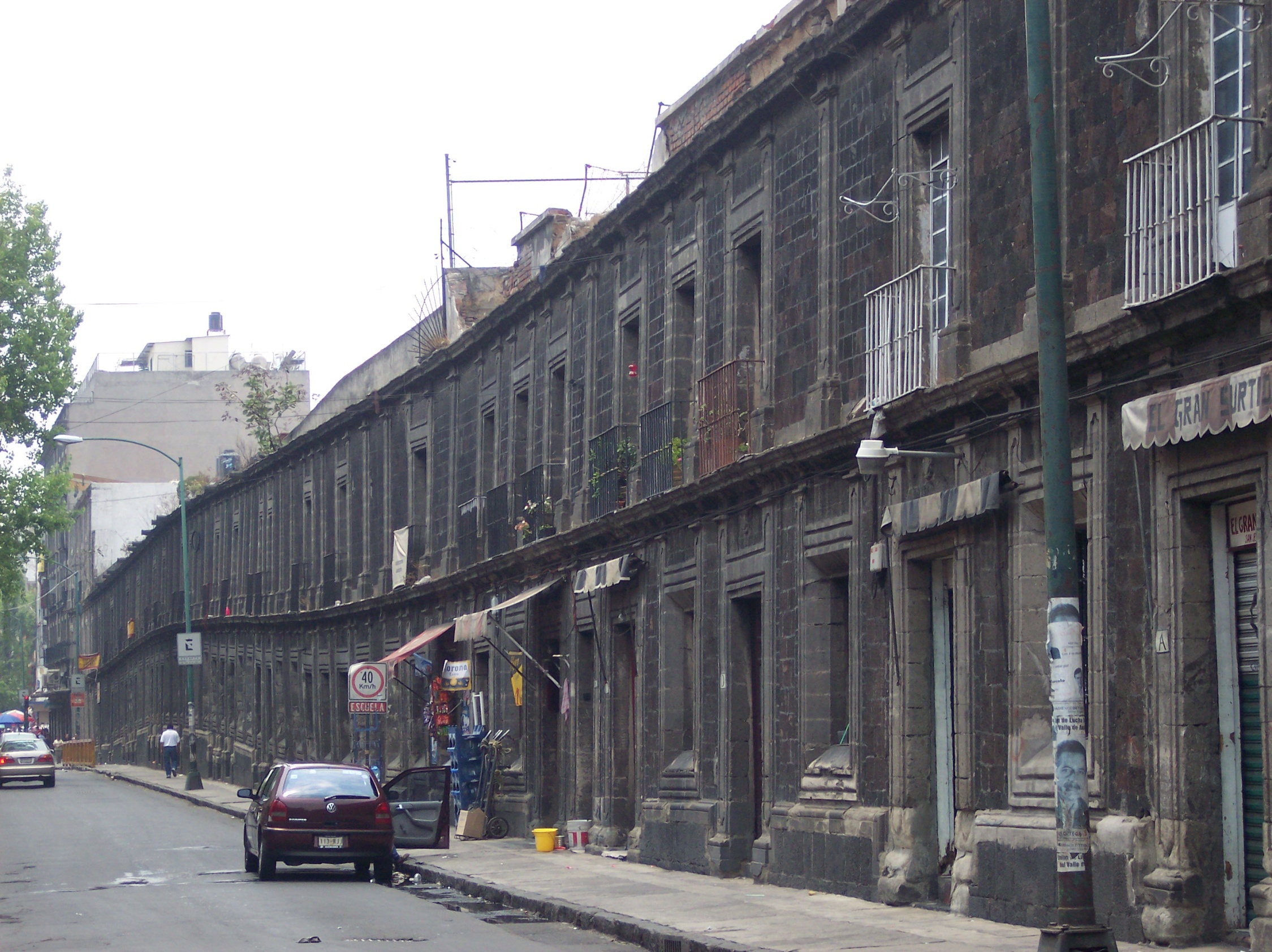 Work to do
Locate in map reservoirs and canals of Cutzamala system.
Calculate the energy required for pumping 19m3/sec of water to the Mexico Valley.
Write Report
Questions?
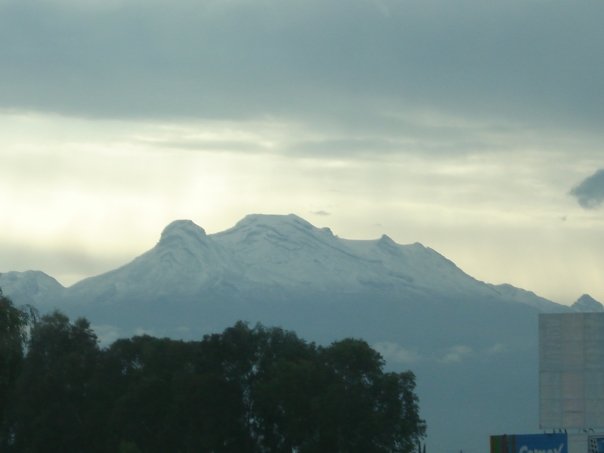